3rd year Subject Choice
2016
CORE SUBJECTS
ENGLISH 
IRISH 
MATHS
OPTIONAL SUBJECTS – PICK 4
FRENCH         GERMAN

CONSTRUCTION STUDIES  TECHNOLOGY  DCG

BUSINESS      ACCOUNTANCY

MUSIC             ART

LCVP & ECONOMICS – START 5TH YR
4th yr - FLEXIBILITY
CAN CHANGE WITHIN BAND - 	QUOTAS IN PRACTICAL SUBJECTS
CONSTRUCTION STUDIES
NOT ENTRY REQUIREMENT
ARCHITECT,ENGINEER,PRODUCT DESIGNER,PROPERTY,SITE FOREMAN,BUILDING

50% THEORY
25% PRACTICAL EXAM
25% PROJECT
TECHNOLOGY
NOT ENTRY REQUIREMENT ( UCC ENG)
VERY USEFUL FOR ENGINEERING,PRODUCT DESIGN,MAUNFACTURING,QUALITY CONTROL,APPRENTICESHIPS,I.T.

THEORY & WORKSHOP PROCESS – 50%
PRACTICAL – 25%
PROJECT     - 25%
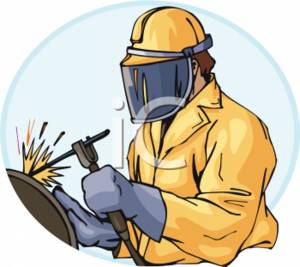 DESIGN COMMUNICATION GRAPHICS ( D.C.G.)
NOT ENTRY REQUIREMENT
USEFUL FOR ENGINEERING,AIRCRAFT ,CAR ,PRODUCT DESIGN,ARCHITECTURE,APPRENTICESHIPS.

EXAM – 60%
PROJECT (INCLUDING C.A.D.) – 40%
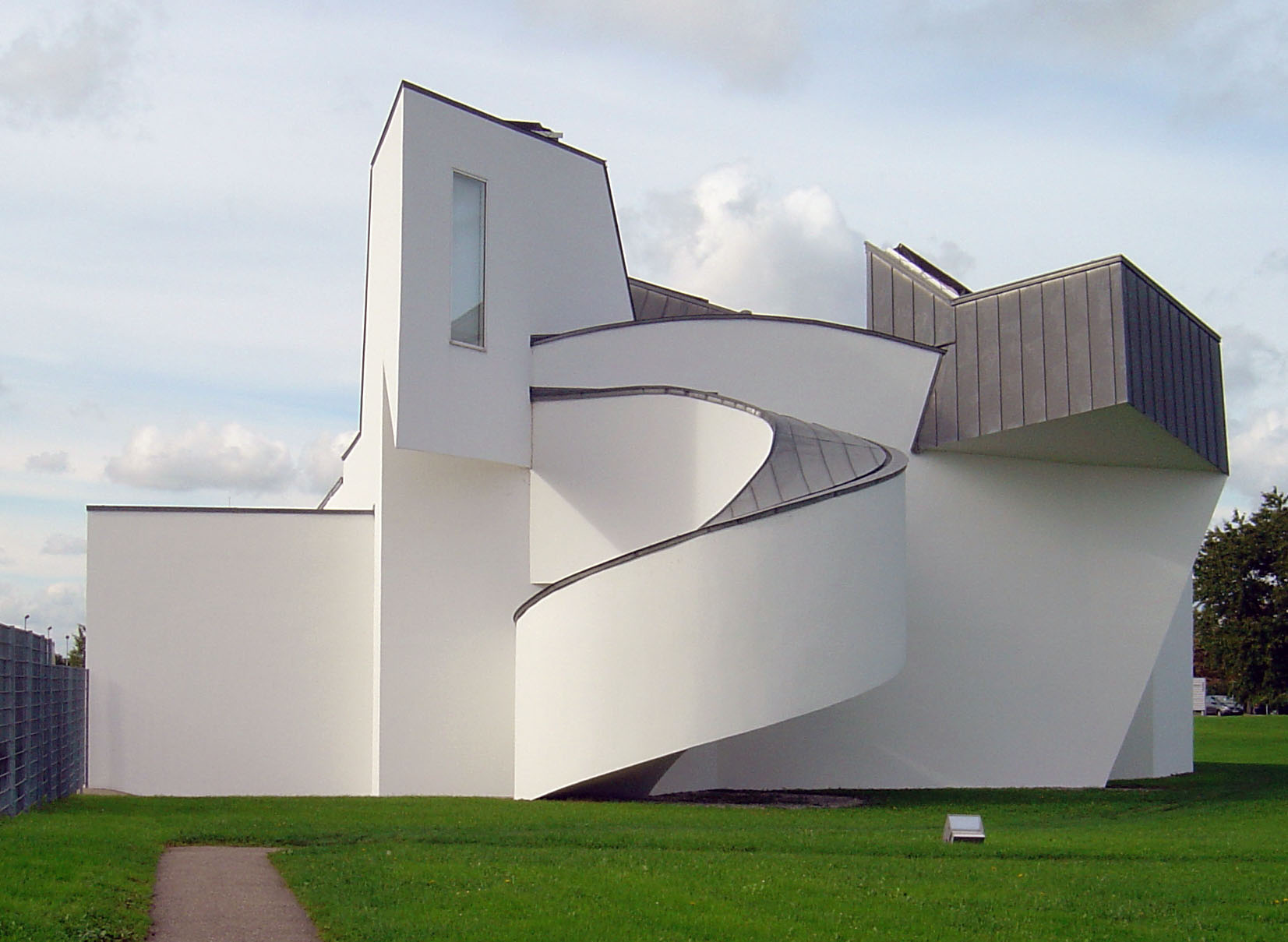 CHEMISTRY
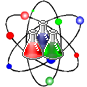 ENTRY REQUIREMENT FOR
UCC MED,DENT,PHARM
DIT DIETICIAN
UCD VETERINARY
DESIRABLE FOR CHEM.ENG,NUTRITION,FOOD SCIENCE
28 EXPERIMENTS- 4 EXAMINED
LAB REPORTS & CALCULATIONS
100% EXAM
PHYSICS
USEFUL FOR ENGINEERING,GEOLOGY,MEDICAL PHYSICS,
APPRENTICESHIPS (PASS)
WWW.IOP.IE
ENTRY REQUIREMENT FOR THEORETICAL PHYSICS
UCC ENG.AND SCIENCE REQUIRE A SCIENCE SUBJECT
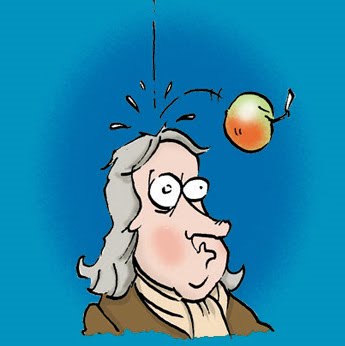 AG SCIENCE
NOT AN ENTRY REQUIREMENT
Useful for agriculture degrees
LOTS OF LEARNING OFF
HARDER THAN BIOLOGY
OVERLAP
b) an assessment of the work of the candidate during the course under the headings: identification of plant and animal types associated with agriculture; practical experience with crops, livestock, house and farmyard layouts; investigations carried out related to ecology, soil science, animal physiology, plant physiology, genetics and microbiology.
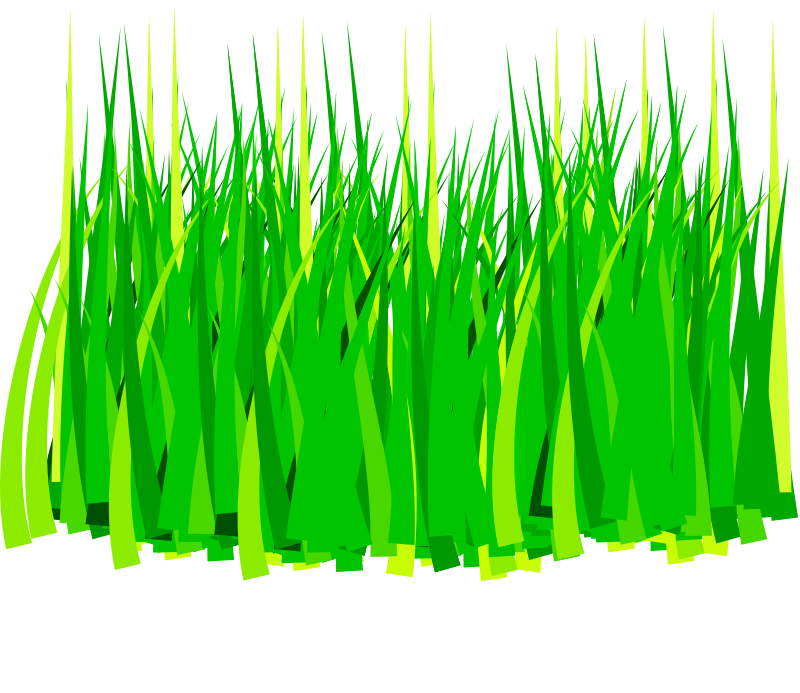 Business
Not an Entry requirement
Useful for Commerce,Economics,
Business,Finance degrees  , Self employment
100% exam
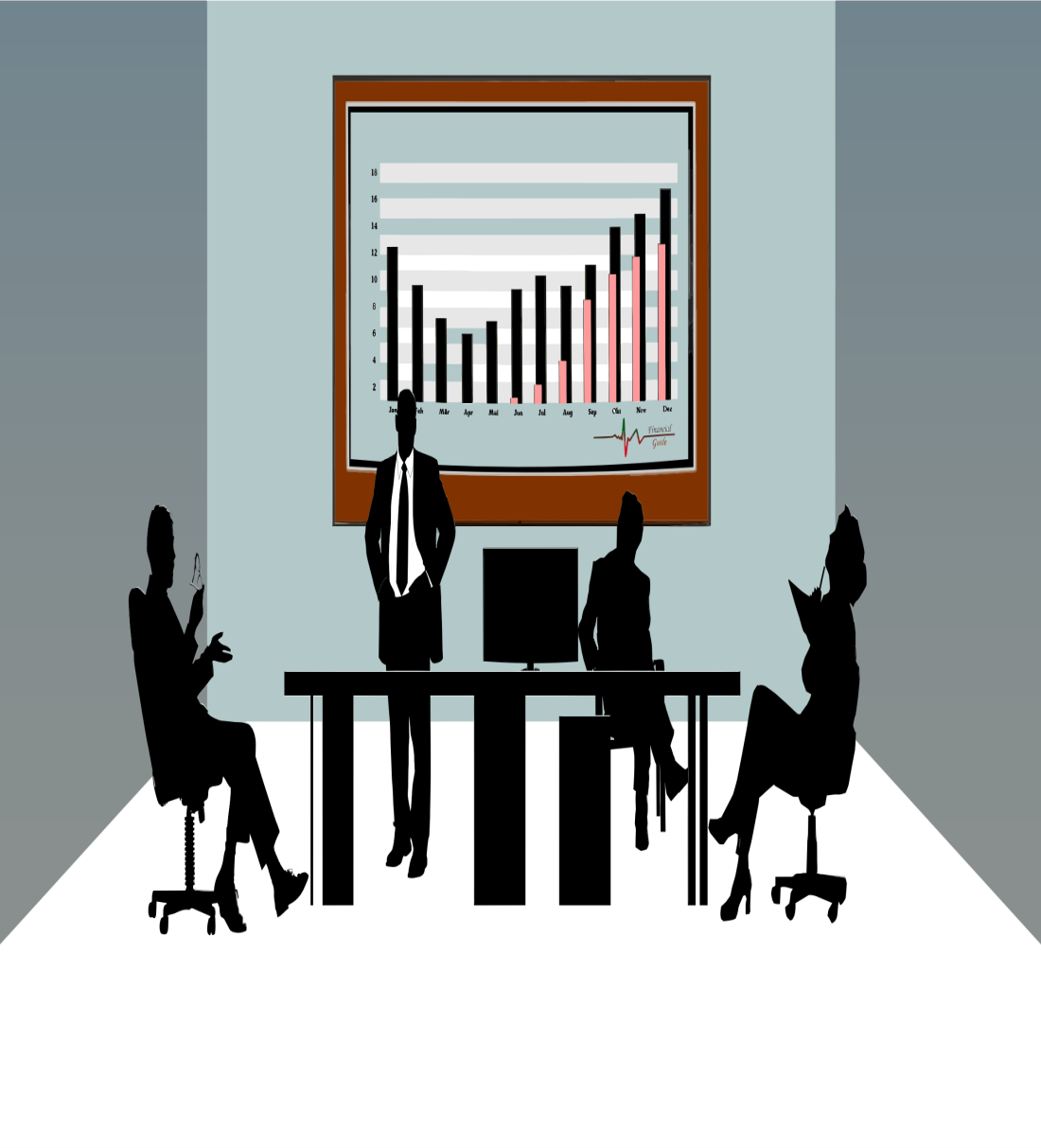 Accounting
J Cert Business a pre – requisite
Good numerical skills help
Not an entry requirement but desirable for Accounting & Finance 
100 % exam
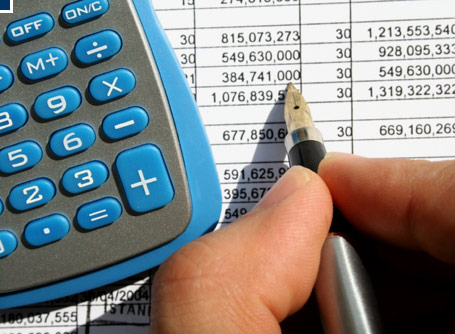 French & German
Speaking    25%        20% Listening    20%        25% Reading Comprehension             30%                            40% Writing                                              25%         15%
Entry requirement for NUI colleges for all courses except
Nursing
Engineering
Science
Computer Science
Art
PORTFOLIO ENTRY REQUIREMENT FOR ART COLLEGE & SOME ARCHITECTURE COURSES
3 PRACTICAL EXAMS(MAY)
ART HISTORY – 37%
MUSIC
Listening Paper  Examined in June of 6th year 90 minutes duration Four set works, Irish music and general listening skills.
Composition Paper   Examined in June of 6th year 90 minutes duration                      Melody writing and harmony
Performance  Examined in April of 6th year Candidates may perform as a soloist or as part of a group or both.
NOT ENTRY REQUIREMENT BUT AUDITIONS NEEDED FOR MUSIC COURSES
 USEFUL FOR COMPOSING,SOUND ENGINEERING,MUSIC TECHNOLOGY
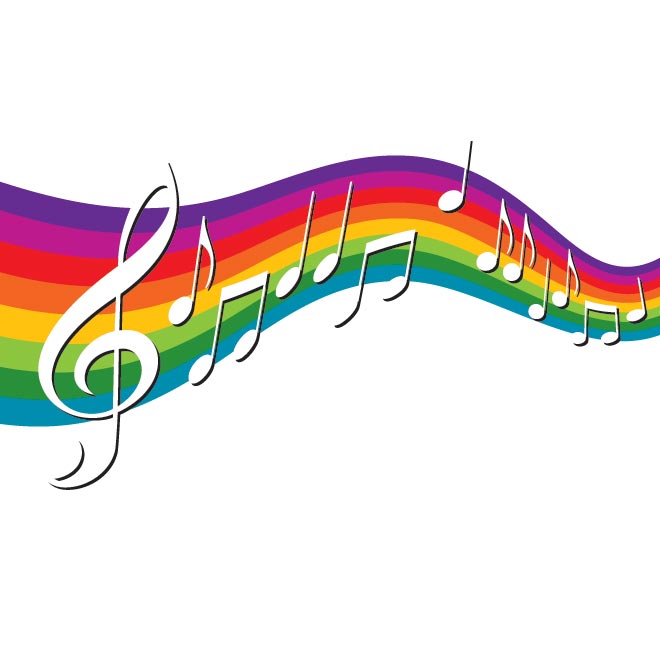 HISTORY
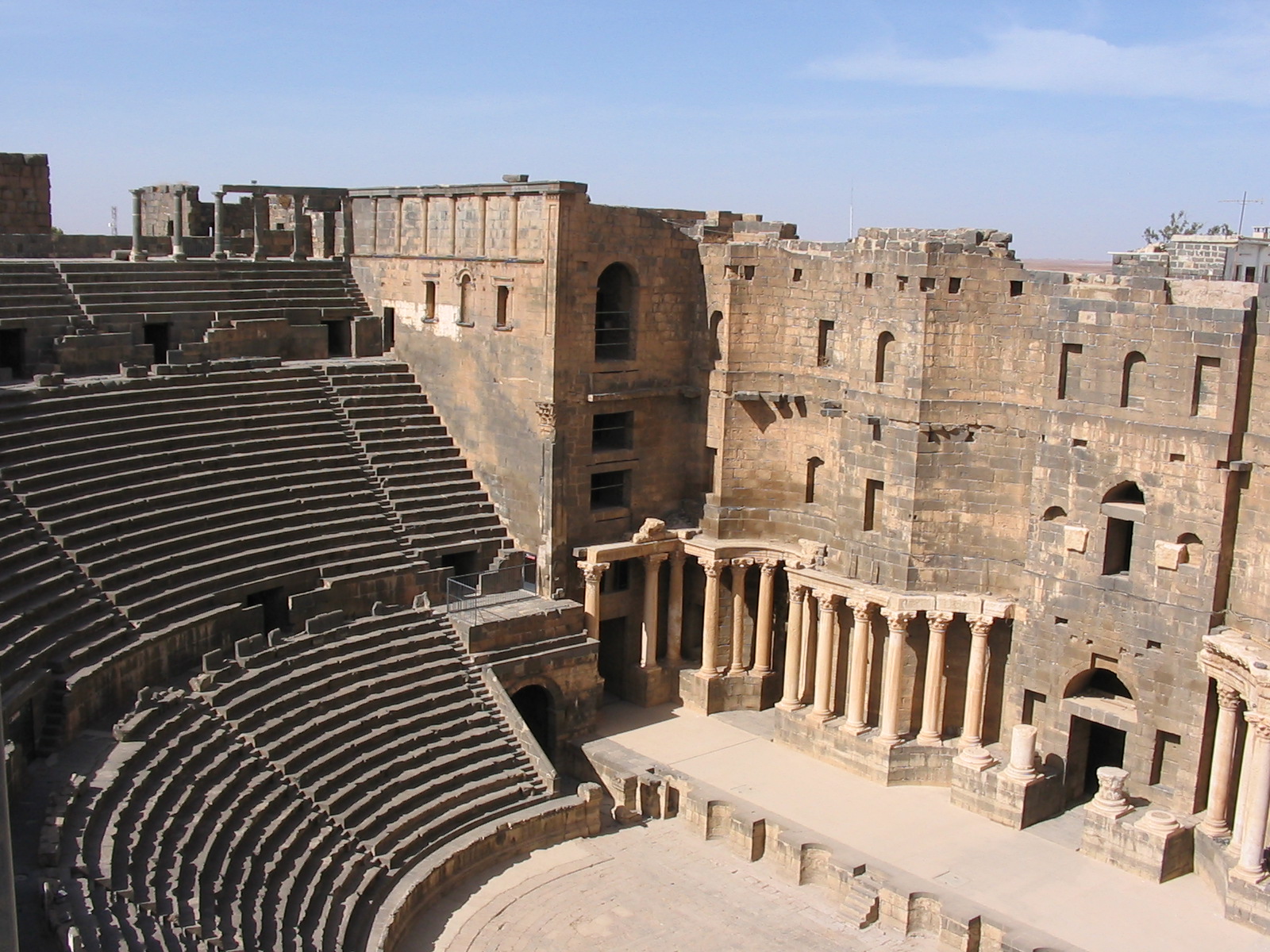 NOT ENTRY REQUIREMENT FOR COLLEGE
USEFUL FOR JOURNALISM,RESEARCHAN TAISCE , EU JOBS
EXAM – 80%
RESEARCH PROJECT – 20%
GEOGRAPHY
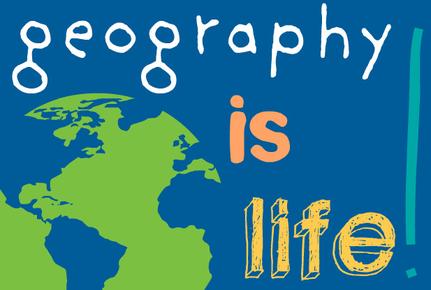 NOT ENTRY REQUIREMENT
USEFUL FOR TOWN PLANNING,ENV.SCIENCE,GEOLOGY COURSES
EXAM – 80%
REPORT ON FIELD TRIP – 20%
BIOLOGY
NEEDED FOR UCC GENETICS,PRE NURSING,HUMAN HEALTH TCD
SCIENCE & ENGINEERING UCC REQUIRE 1 SCIENCE
UCC MED,DENT,PHARM - 2 SCIENCES
USEFUL FOR HEALTHCARE,RESEARCH, FOOD &PHARMACEUTICAL INDUSTRY 
100% EXAM – 22  EXPERIMENTS
44 CHAPTERS!!
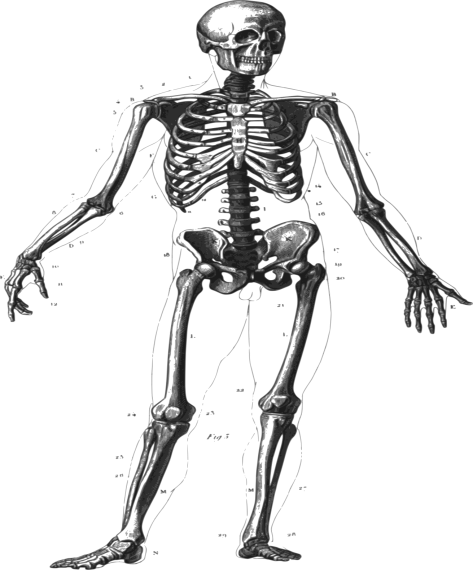